Check-In: Sorgsamer Umgang mit Energie
A
B
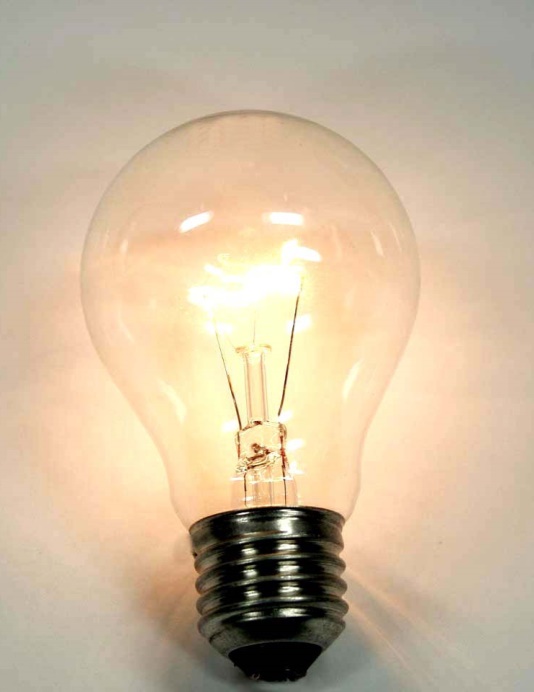 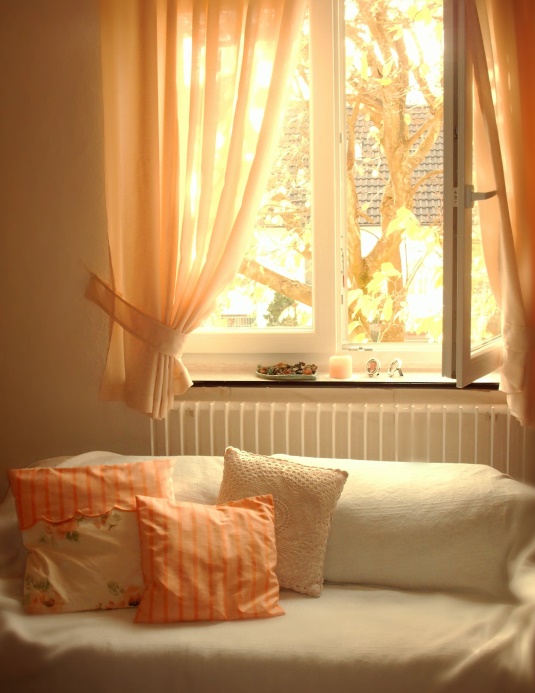 © Siegfried Fries / pixelio.de http://www.pixelio.de/media/191835 (15.03.17)
© Helene Souza / pixelio.de http://www.pixelio.de/media/546356 (15.03.17)
Frau Müller hat festgestellt, dass Glühlampen sehr heiß werden, LEDs aber nichtErkläre anhand eines Energie-flussdiagramms, wie die Energie bei Glühlampen nicht gut genutzt wird.
Herr Müller hat das Fenster zum Lüften aufgemacht und lässt dabei die Heizung laufen.Erkläre anhand eines Energie-flussdiagramms, wie er die Energie besser nutzen könnte.
ZPG BNT 2017
4633_Check-In_Sorgsamer+Umgang.pptx
Check-In: Sorgsamer Umgang mit Energie – Lösung
A
B
Durch das geöffnete Fenster geht die Energie direkt von der Heizung in die Umgebung, ohne dass das Zimmer warm wird.
Beim Lüften sollte Herr Müller die Heizung abschalten. Für die gleiche Wärme im Zimmer benötigt er dann weniger Energie
Bei Glühlampen geht der größte Teil der Energie durch die Wärme an die Umgebung, ohne dass etwas beleuchtet wird. 
Wenn Frau Müller statt Glühlampen LEDs benutzt, benötigt sie für die gleiche Beleuchtung weniger Energie.
Zim-mer
Beleuchtung
Hei-zung
Glüh-lam-pe
Um-ge-bung
Um-ge-bung
Energie
Energie
Energie
Energie
Energie
Energie
ZPG BNT 2017
4633_Check-In_Sorgsamer+Umgang.pptx
[Speaker Notes: Bei Glühlampen nutzen nur 5% der Energie für die Beleuchtung, d.h. das Licht ist eher eine kleine Nebenwirkung der Heizung. 
Selbst bei LEDs sind es nur ca. 20%!]